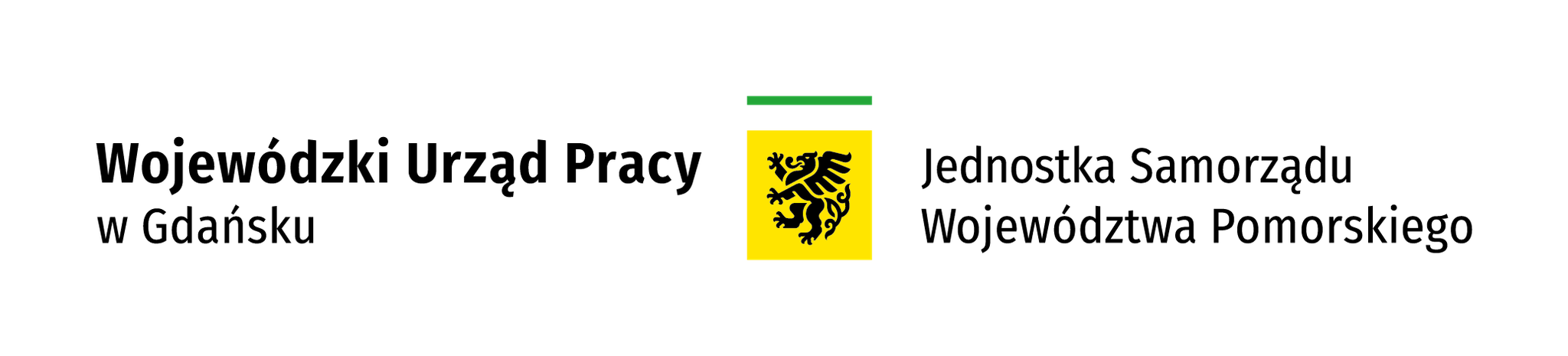 Założenia projektu w ramachDziałania FEPM.05.03 Modernizacja Instytucji Rynku Pracy (FEP 2021-2027)
Realizator  projektu – Samorząd Województwa Pomorskiego – Wojewódzki Urząd Pracy w Gdańsku
Planowany okres realizacji: 06/2024 – 12/2028
Podstawowe informacje – Szczegółowy Opis Priorytetów Programu Fundusze Europejskie dla Pomorza 2021-2027
Działanie FEPM.05.03 Modernizacja instytucji rynku pracy 
Typ projektu 1: Wzmocnienie potencjału pracowników urzędów pracy i partnerów wynikającego z potrzeb regionalnego/lokalnego rynku pracy, w tym rozwój kompetencji pracowników Publicznych Służb Zatrudnienia (PSZ).
Cel projektu: Modernizacja instytucji i służb pomorskiego rynku pracy celem oceny i przewidywania zapotrzebowania na umiejętności oraz zapewnienia terminowej i odpowiednio dopasowanej pomocy i wsparcia na rzecz dostosowania umiejętności i kwalifikacji zawodowych do potrzeb rynku pracy oraz na rzecz przepływów i mobilności na lokalnym rynku pracy.
2
Podstawowe informacje – Szczegółowy Opis Priorytetów Programu Fundusze Europejskie dla Pomorza 2021-2027 c.d.
Maksymalny  poziom dofinansowania UE w projekcie: 85 %

Minimalny wkład własny beneficjenta: 15%

Grupa docelowa: pracownicy instytucji rynku pracy
3
Poziom krajowy  vs. poziom regionalny/lokalnyCel szczegółowy: EFS+.CP4.B Modernizacja instytucji i służb rynków pracy celem oceny i przewidywania zapotrzebowania na umiejętności oraz zapewnienia terminowej i odpowiednio dopasowanej pomocy i wsparcia na rzecz dostosowania umiejętności i kwalifikacji zawodowych do potrzeb rynku pracy oraz na rzecz przepływów i mobilności na rynku pracy
Działanie FERS.01.02 Rozwój publicznych służb zatrudnienia
Wypracowanie oraz wdrożenie jednolitych standardów jakości funkcjonowania instytucji rynku pracy oraz systemu ich monitorowania.
Rozwój kwalifikacji i kompetencji pracowników instytucji rynku pracy w zakresie profesjonalizacji wsparcia świadczonego na rzecz osób będących w szczególnie trudnej sytuacji na rynku pracy.
Wypracowanie standardów wsparcia klientów z grup szczególnie wrażliwych (osoby młode i długotrwale bezrobotni), systemu monitorowania ich losów, realizację działań informacyjnych i in. 
Opracowanie interaktywnych narzędzi ułatwiających tworzenie ścieżek kariery i ścieżek edukacyjnych 
System strategicznego prognozowania zapotrzebowania na umiejętności w obszarze zielonej i cyfrowej gospodarki.
Działanie FEPM.05.03 Modernizacja instytucji rynku pracy
Wzmocnienie potencjału pracowników urzędów pracy i partnerów wynikającego z potrzeb regionalnego/lokalnego rynku pracy, w tym rozwój kompetencji pracowników PSZ. 
Pomoc kierowana przez służby zatrudnienia do grup znajdujących się w szczególnej sytuacji na rynku pracy powinna być jak najbardziej skuteczna i dopasowana do ich potrzeb.
Realizacja interwencji w zakresie rozwijania regionalnego systemu monitorowania gospodarki, rynku pracy i turystyki.
4
Planowane założenia projektu
Uzasadnienie realizacji projektu:
diagnozowanie i prognozowanie zapotrzebowania na kompetencje na regionalnym rynku pracy i kierunkowanie zgodnie z nim wsparcia realizowanego przez PSZ*, 
wyposażenie PSZ w instrumenty wspierające ochronę miejsc pracy w sytuacjach kryzysowych, 
rozwój współpracy PSZ i partnerów rynku pracy**,
wymiana doświadczeń, informacji, dobrych praktyk np. w celu objęcia osób potrzebujących wsparcia kompleksowymi usługami ułatwiającymi ich funkcjonowanie na rynku pracy,

*PSZ – Wojewódzkie i Powiatowe Urzędy Pracy
**partnerzy rynku pracy  - instytucje dialogu społecznego i partnerstwa lokalnego (np. związki zawodowe i organizacje związkowe, organizacje pracodawców, organizacje pozarządowe)
5
Planowane założenia projektu c.d.
Potencjalne działania w projekcie:
audyt/badanie kompetencji pracowników WUP i PUP,
szkolenia (np. komputerowe, kompetencji cyfrowych, językowe i szkolenia wzmacniające kwalifikacje zawodowe i kompetencje społeczne), studia podyplomowe),
grupy robocze, warsztaty pracowników PSZ,
wymiana doświadczeń z partnerami rynku pracy poprzez organizację spotkań, konferencji, wizyt studyjnych, warsztatów.
6
Planowane założenia projektu c.d.
Oczekiwane rezultaty/korzyści z realizacji Projektu:
wzmocnienie kwalifikacji i kompetencji pracowników PSZ i partnerów z uwzględnieniem potrzeb wynikających z uwarunkowań lokalnego i regionalnego rynku pracy,
nawiązanie i rozwój  partnerstw na regionalnym i lokalnych rynkach pracy,
wymiana doświadczeń w celu doskonalenia form i sposobów pomocy prowadzonej dla uczestników rynku pracy ,
inicjowanie i realizowanie wspólnych  przedsięwzięć np. w formie projektów,
wzajemna inspiracja do nowatorskich działań na rzecz rozwoju regionalnego rynku pracy.

Wskaźniki produktu i rezultatu:
Liczba osób pracujących, łącznie z prowadzącymi działalność na własny rachunek, objętych wsparciem w programie – cel końcowy 300 osób (min.),
Liczba osób, które uzyskały kwalifikacje po opuszczeniu programu – cel końcowy 270 osób (90%).
7
06.12.2023
Wojewódzki Urząd Pracy w Gdańsku
Dziękuję za uwagę.
8